The virtual file system (VFS)
Sarah Diesburg
COP5641
What is VFS?
Kernel subsystem
Implements the file and file-system-related interfaces provided to user-space programs
Allows programs to make standard interface calls, regardless of file system type
What is VFS?
Example:
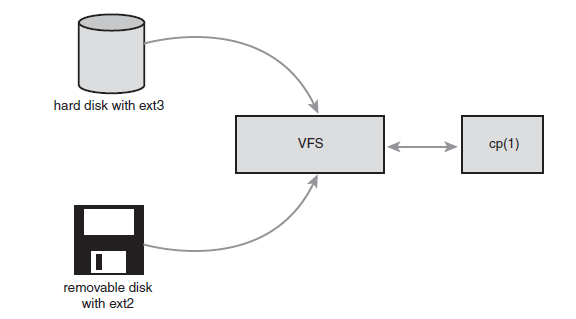 File Systems Supported by VFS
Local storage
Block-based file systems
ext2/3/4, btrfs, xfs, vfat, hfs+
File systems in userspace (FUSE)
ntfs-3g, EncFS, TrueCrypt, GmailFS, SSHFS
Specialized storage file systems
Flash: JFFS, YAFFS, UBIFS
CD-ROM: ISO9660
DVD: UDF
Memory file systems
ramfs, tmpfs
File Systems Supported by VFS
Network file systems
NFS, Coda, AFS, CIFS, NCP
Special file systems
procfs, sysfs
Common File System Interface
Enables system calls such as open(), read(), and write() to work regardless of file system or storage media
Apps
Virtual file system (VFS)
File system
Ext3
JFFS2
Multi-device drivers
FTL
Disk driver
Disk driver
MTD driver
MTD driver
Common File System Interface
Defines basic file model conceptual interfaces and data structures
Low level file system drivers actually implement file-system-specific behavior
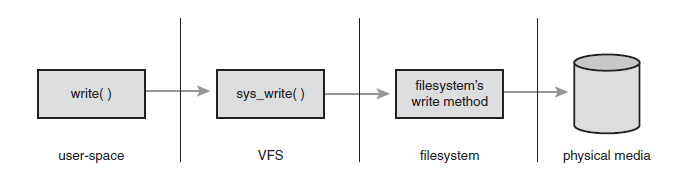 Terminology
File system – storage of data adhering to a specific structure
Namespace -- a container for a set of identifiers (names), and allows the disambiguation of homonym identifiers residing in different namespaces
Hierarchical in Unix starting with root directory “/”
File – ordered string of bytes
Terminology
Directory – analogous to a folder
Special type of file
Instead of normal data, it contains “pointers” to other files
Directories are hooked together to create the hierarchical namespace
Metadata – information describing a file
Inode
Unique index
Holds file attributes and data block locations pertaining to a file
Physical File Representation
Name(s)
File
Data blocks
Contains file data
May not be physically contiguous
Physical File Representation
Name(s)
File
File name
Human-readable identifier for each file
Physical File Representation
Name(s)
File
VFS Objects
Four primary object types
Superblock
Represents a specific mounted file system
Inode
Represents a specific file
Dentry
Represents a directory entry, single component of a path name
File
Represents an open file as associated with a process
VFS Operations
Each object contains operations object with methods
super_operations -- invoked on a specific  file system
inode_operations -- invoked on a specific inodes (which point to a file)
dentry_operations -- invoked on a specific directory entry
file_operations -- invoked on a file
VFS Operations
Lower file system can implement own version of methods to be called by VFS
If an operation is not defined by a lower file system (NULL), VFS will often call a generic version of the method
Example shown on next slide…
VFS Operations
ssize_t vfs_write(struct file *file, const char __user *buf, size_t count, loff_t *pos)
 {
         ssize_t ret;
 
	 /* Misc file checks (snip) … */
 
         ret = rw_verify_area(WRITE, file, pos, count);
         if (ret >= 0) {
                 count = ret;
                if (file->f_op->write)
                        ret = file->f_op->write(file, buf, count, pos);
                else
                        ret = do_sync_write(file, buf, count, pos);
	 }
Superblock Object
Implemented by each file system
Used to store information describing that specific file system
Often physically written at the beginning of the partition and replicated throughout the file system
Found in <linux/fs.h>
Superblock Object Struct
struct super_block {
	struct list_head s_list; 		/* list of all 
						superblocks */
	dev_t s_dev; 				/* identifier */
	unsigned long s_blocksize; 		/* block size in 
						bytes*/
	unsigned char s_blocksize_bits; 		/* block size in bits*/
	unsigned char s_dirt; 			/* dirty flag */
	unsigned long long s_maxbytes; 		/* max file size */
	struct file_system_type s_type; 		/* filesystem type */
	struct super_operations s_op; 		/* superblock methods*/
	struct dquot_operations *dq_op; 		/* quota methods */
	struct quotactl_ops *s_qcop; 		/* quota control */
	struct export_operations *s_export_op; 	/* export methods */
	unsigned long s_flags; 			/* mount flags */
	unsigned long s_magic; 			/* FS magic number */
	struct dentry *s_root; 			/* dir mount point*/
Superblock Object Struct (cont.)
struct rw_semaphore s_umount; 	/* unmount semaphore */
	struct semaphore s_lock; 	/* superblock semaphore */
	int s_count; 			/* superblock ref count */
	int s_need_sync; 		/* not-yet-synced flag */
	atomic_t s_active; 		/* active reference count */
	void *s_security; 		/* security module */
	struct xattr_handler **s_xattr; 	/* extended attribute 
					handlers */
	struct list_head s_inodes; 	/* list of inodes */
	struct list_head s_dirty; 	/* list of dirty inodes */
	struct list_head s_io; 		/* list of writebacks */
	struct list_head s_more_io; 	/* list of more writeback */
	struct hlist_head s_anon; 	/* anonymous dentries */
	struct list_head s_files; 	/* list of assigned files */
Superblock Object Struct (cont.)
struct list_head s_dentry_lru;	/* list of unused dentries */
	int s_nr_dentry_unused; 		/* number of dentries on list*/
	struct block_device *s_bdev;	/* associated block device */
	struct mtd_info *s_mtd; 		/* memory disk information */
	struct list_head s_instances; 	/* instances of this fs */
	struct quota_info s_dquot; 	/* quota-specific options */
	int s_frozen; 			/* frozen status */
	wait_queue_head_t s_wait_unfrozen; /* wait queue on freeze */
	char s_id[32]; 			/* text name */
	void *s_fs_info; 		/* filesystem-specific info */
	fmode_t s_mode; 			/* mount permissions */
	struct semaphore s_vfs_rename_sem; /* rename semaphore */
	u32 s_time_gran; 		/* granularity of timestamps */
	char *s_subtype; 		/* subtype name */
	char *s_options; 		/* saved mount options */
}
Superblock Object
Code for creating, managing, and destroying superblock object is in fs/super.c
Created and initialized via alloc_super()
super_operations
struct inode * alloc_inode(struct super_block *sb)
Creates and initializes a new inode object under the given superblock

void destroy_inode(struct inode *inode)
Deallocates the given inode

void dirty_inode(struct inode *inode)
Invoked by the VFS when an inode is dirtied (modified). Journaling filesystems such as ext3 and ext4 use this function to perform journal updates.
super_operations
void write_inode(struct inode *inode, int wait)
Writes the given inode to disk.The wait parameter specifies whether the operation should be synchronous.

void drop_inode(struct inode *inode)
Called by the VFS when the last reference to an inode is dropped. Normal Unix filesystems do not define this function, in which case the VFS simply deletes the inode.

void delete_inode(struct inode *inode)
Deletes the given inode from the disk.
super_operations
void put_super(struct super_block *sb)
Called by the VFS on unmount to release the given superblock object. The caller must hold the s_lock lock.

void write_super(struct super_block *sb)
Updates the on-disk superblock with the specified superblock. The VFS uses this function to synchronize a modified in-memory superblock with the disk. 

int sync_fs(struct super_block *sb, int wait)
Synchronizes filesystem metadata with the on-disk filesystem. The wait parameter specifies whether the operation is synchronous.
super_operations
int remount_fs(struct super_block *sb, int *flags, char *data)
Called by the VFS when the filesystem is remounted with new mount options. 

void clear_inode(struct inode *inode)
Called by the VFS to release the inode and clear any pages containing related data.

void umount_begin(struct super_block *sb)
Called by the VFS to interrupt a mount operation. It is used by network filesystems, such as NFS.
super_operations
All methods are invoked by VFS in process context
All methods except dirty_inode() may block
Inode Object
Represents all the information needed to manipulate a file or directory
Constructed in memory, regardless of how file system stores metadata information
Inode Object Struct
struct inode {
	struct hlist_node i_hash; 	/* hash list */
	struct list_head i_list; 	/* list of inodes */
	struct list_head i_sb_list; 	/* list of superblocks */
	struct list_head i_dentry; 	/* list of dentries */
	unsigned long i_ino; 		/* inode number */
	atomic_t i_count; 		/* reference counter */
	unsigned int i_nlink; 		/* number of hard links */
	uid_t i_uid; 			/* user id of owner */
	gid_t i_gid; 			/* group id of owner */
	kdev_t i_rdev; 			/* real device node */
	u64 i_version; 			/* versioning number */
	loff_t i_size; 			/* file size in bytes */
	seqcount_t i_size_seqcount; 	/* serializer for i_size*/
	struct timespec i_atime; 	/* last access time */
	struct timespec i_mtime; 	/* last modify time */
	struct timespec i_ctime; 	/* last change time */
Inode Object Struct (cont.)
unsigned int i_blkbits; 		/* block size in bits */
	blkcnt_t i_blocks; 		/* file size in blocks */
	unsigned short i_bytes; 		/* bytes consumed */
	umode_t i_mode; 			/* access permissions */
	spinlock_t i_lock; 		/* spinlock */
	struct rw_semaphore i_alloc_sem; /* nests inside of i_sem */
	struct semaphore i_sem; 		/* inode semaphore */
	struct inode_operations *i_op; 	/* inode ops table */
	struct file_operations *i_fop; 	/* default inode ops */
	struct super_block *i_sb; 	/* associated superblock */
	struct file_lock *i_flock; 	/* file lock list */
	struct address_space *i_mapping; /* associated mapping */
	struct address_space i_data; 	/* mapping for device */
	struct dquot *i_dquot[MAXQUOTAS]; /* disk quotas for inode */
	struct list_head i_devices; 	/* list of block devices */
Inode Object Struct (cont.)
union {
		struct pipe_inode_info *i_pipe; /* pipe information */
		struct block_device *i_bdev; /* block device driver */
		struct cdev *i_cdev; 	/* character device driver */
	};
	unsigned long i_dnotify_mask; 	/* directory notify mask */
	struct dnotify_struct *i_dnotify; /* dnotify */
	struct list_head inotify_watches; /* inotify watches */
	struct mutex inotify_mutex; 	/* protects inotify_watches */
	unsigned long i_state; 		/* state flags */
	unsigned long dirtied_when; 	/* first dirtying time */
	unsigned int i_flags; 		/* filesystem flags */
	atomic_t i_writecount; 		/* count of writers */
	void *i_security; 		/* security module */
	void *i_private; 		/* fs private pointer */
};
inode_operations
int create(struct inode *dir, struct dentry *dentry, int mode)
VFS calls this function from the creat() and open() system calls to create a new inode associated with the given dentry object with the specified initial access mode.

struct dentry * lookup(struct inode *dir, struct dentry *dentry)
This function searches a directory for an inode corresponding to a filename specified in the given dentry.
inode_operations
int link(struct dentry *old_dentry, struct inode *dir, struct dentry *dentry)
Invoked by the link() system call to create a hard link of the file old_dentry in the directory dir with the new filename dentry.

int unlink(struct inode *dir, struct dentry *dentry)
Called from the unlink() system call to remove the inode specified by the directory entry dentry from the directory dir.
inode_operations
int symlink(struct inode *dir, struct dentry *dentry, const char *symname)
Called from the symlink() system call to create a symbolic link named symname to the file represented by dentry in the directory dir.

Directory functions e.g. mkdir() and rmdir()
int mkdir(struct inode *dir, struct dentry *dentry, int mode)
int rmdir(struct inode *dir, struct dentry *dentry)

int mknod(struct inode *dir, struct dentry *dentry, int mode, dev_t rdev)
Called by the mknod() system call to create a special file (device file, named pipe, or socket).
inode_operations
void truncate(struct inode *inode)
Called by the VFS to modify the size of the given file. Before invocation, the inode’s i_size field must be set to the desired new size.

int permission(struct inode *inode, int mask)
Checks whether the specified access mode is allowed for the file referenced by inode.

Regular file attribute functions
int setattr(struct dentry *dentry, struct iattr *attr)

int getattr(struct vfsmount *mnt, struct dentry *dentry, struct kstat *stat)
inode_operations
Extended attributes allow the association of key/values pairs with files.
int setxattr(struct dentry *dentry,	const
	char *name, const void *value, 
	size_t size, int flags)

ssize_t getxattr(struct dentry 
	*dentry, const char *name, void 
	*value, size_t size)

ssize_t listxattr(struct dentry *dentry, 
	char *list, size_t size)

int removexattr(struct dentry *dentry, 
	const char *name)
Dentry Object
VFS teats directories as a type of file
Example
		/bin/vi
Both bin and vi are files
Each file has an inode representation
However, sometimes VFS needs to perform directory-specific operations, like pathname lookup
Dentry Object
Dentry (directory entry) is a specific component in a path
Dentry objects:
“/”
“bin”
“vi”
Represented by struct dentry and defined in <linux/dcache.h>
Dentry Object Struct
struct dentry {
	atomic_t d_count; 		/* usage count */
	unsigned int d_flags; 		/* dentry flags */
	spinlock_t d_lock; 		/* per-dentry lock */
	int d_mounted; 			/* is this a mount point? */
	struct inode *d_inode; 		/* associated inode */
	struct hlist_node d_hash; 	/* list of hash table entries*/
	struct dentry *d_parent; 	/* dentry object of parent */
	struct qstr d_name; 		/* dentry name */
	struct list_head d_lru; 		/* unused list */
	union {
		struct list_head d_child; /* list of dentries within */
		struct rcu_head d_rcu; 	/* RCU locking */
	} d_u;
Dentry Object Struct (cont.)
struct list_head d_subdirs; 	/* subdirectories */
	struct list_head d_alias; 	/* list of alias inodes */
	unsigned long d_time; 		/* revalidate time */
	struct dentry_operations *d_op; 	/* dentry operations table */
	struct super_block *d_sb; 	/* superblock of file */
	void *d_fsdata; 			/* filesystem-specific data */
	unsigned char d_iname[DNAME_INLINE_LEN_MIN]; /* short name */
};
Dentry State
Valid dentry object can be in one of 3 states:
Used
Unused
Negative
Dentry State
Used dentry state
Corresponds to a valid inode
d_inode points to an associated inode
One or more users of the object	
d_count is positive
Dentry is in use by VFS and cannot be discarded
Dentry State
Unused dentry state
Corresponds to a valid inode
d_inode points to an associated inode
Zero users of the object	
d_count is zero
Since dentry points to valid object, it is cached
Quicker for pathname lookups
Can be discarded if necessary to reclaim more memory
Dentry State
Negative dentry state
Not associated to a valid inode
d_inode points to NULL
Two reasons
Program tries to open file that does not exist
Inode of file was deleted
May be cached
Dentry Cache
Dentry objects stored in a dcache
Cache consists of three parts
Lists of used dentries linked off associated inode object
Doubly linked “least recently used” list of unused and negative dentry objects
Hash table and hash function used to quickly resolve given path to associated dentry object
Dentry Operations
int d_revalidate(struct dentry *dentry, struct nameidata *)
Determines whether the given dentry object is valid.The VFS calls this function whenever it is preparing to use a dentry from the dcache. 

int d_hash(struct dentry *dentry, struct qstr *name)
Creates a hash value from the given dentry. VFS calls this function whenever it adds a dentry to the hash table.

int d_compare(struct dentry *dentry, struct qstr *name1, struct qstr *name2)
Called by the VFS to compare two filenames, name1 and name2.
Dentry Operations
int d_delete (struct dentry *dentry)
Called by the VFS when the specified dentry object’s d_count reaches zero. 

void d_release(struct dentry *dentry)
Called by the VFS when the specified dentry is going to be freed.The default function does nothing.

void d_iput(struct dentry *dentry, struct inode *inode)
Called by the VFS when a dentry object loses its associated inode
File Object
Used to represent a file opened by a process
In-memory representation of an open file
Represented by struct file and defined in <linux/fs.h>
File Object Struct
struct file {
	union {
		struct list_head fu_list; /* list of file objects */
		struct rcu_head fu_rcuhead; /* RCU list after freeing*/
	} f_u;
	struct path f_path; 		/* contains the dentry */
	struct file_operations *f_op; 	/* file operations table */
	spinlock_t f_lock; 		/* per-file struct lock */
	atomic_t f_count; 		/* file object’s usage count */
	unsigned int f_flags; 		/* flags specified on open */
	mode_t f_mode; 			/* file access mode */
File Object Struct
loff_t f_pos; 			/* file offset (file pointer)*/
	struct fown_struct f_owner; 	/* owner data for signals */
	const struct cred *f_cred; 	/* file credentials */
	struct file_ra_state f_ra; 	/* read-ahead state */
	u64 f_version; 			/* version number */
	void *f_security; 		/* security module */
	void *private_data; 		/* tty driver hook */
	struct list_head f_ep_links; 	/* list of epoll links */
	spinlock_t f_ep_lock; 		/* epoll lock */
	struct address_space *f_mapping; /* page cache mapping */
	unsigned long f_mnt_write_state; /* debugging state */
};
file_operations
These are more familiar!
Have already seen these defined for devices like char devices
Just like other operations, you may define some for your file system while leaving others NULL
Will list them briefly here
file_operations
loff_t (*llseek) (struct file *, loff_t, int);
ssize_t (*read) (struct file *, char __user *, size_t, loff_t *);
ssize_t (*write) (struct file *, const char __user *, size_t, loff_t *);
ssize_t (*aio_read) (struct kiocb *, const struct iovec *, unsigned long, loff_t);
ssize_t (*aio_write) (struct kiocb *, const struct iovec *, unsigned long, loff_t);
int (*readdir) (struct file *, void *, filldir_t);
unsigned int (*poll) (struct file *, struct poll_table_struct *);
int (*ioctl) (struct inode *, struct file *, unsigned int, unsigned long);
long (*unlocked_ioctl) (struct file *, unsigned int, unsigned long);
long (*compat_ioctl) (struct file *, unsigned int, unsigned long);
file_operations
int (*mmap) (struct file *, struct vm_area_struct *);
int (*open) (struct inode *, struct file *);
int (*flush) (struct file *, fl_owner_t id);
int (*release) (struct inode *, struct file *);
int (*fsync) (struct file *, struct dentry *, int datasync);
int (*aio_fsync) (struct kiocb *, int datasync);
int (*fasync) (int, struct file *, int);
int (*lock) (struct file *, int, struct file_lock *);
ssize_t (*sendpage) (struct file *, struct page *,
int, size_t, loff_t *, int);
unsigned long (*get_unmapped_area) (struct file *, unsigned long, unsigned long, unsigned long, unsigned long);
file_operations
int (*check_flags) (int);
int (*flock) (struct file *, int, struct file_lock *);
ssize_t (*splice_write) (struct pipe_inode_info *, struct file *, loff_t *, size_t, unsigned int);
ssize_t (*splice_read) (struct file *, loff_t *, struct pipe_inode_info *, size_t, unsigned int);
int (*setlease) (struct file *, long, struct file_lock **);
Implementing Your Own File System
At minimum, define your own operation methods and helper procedures
super_operations 
inode_operations 
dentry_operations 
file_operations
For simple example file systems, take a look at ramfs and ext2
Implementing Your Own File System
Sometimes it helps to trace a file operation
Start by tracing vfs_read() and vfs_write()
VFS generic methods can give you a template on how to write your own file-system-specific methods
While updating your own file-system-specific structures